Chapter 7
Digital Filter Design
Frequency Sampling Design Method
FIR Filter Design.
Fourier Transform Design Method
Bilinear Transformation Method
2. IIR Filter Design.
Pole Zero Placement Method
60 –Hz Hum Eliminator
3. Application
ECG Pulse
CEN352, Dr. Nassim Ammour, King Saud University
1
FIR Filter Design
Definition:
A finite impulse response (FIR) filter is specified by
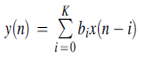 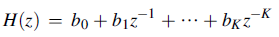 The transfer function of the FIR filter:
The difference equation
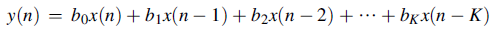 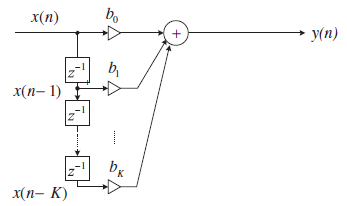 The realization of the FIR filter
CEN352, Dr. Nassim Ammour, King Saud University
2
Fourier Transform Design Method
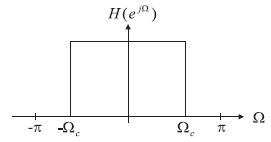 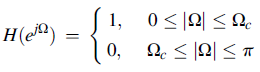 Frequency response of ideal LPF:
Impulse response of ideal LPF:
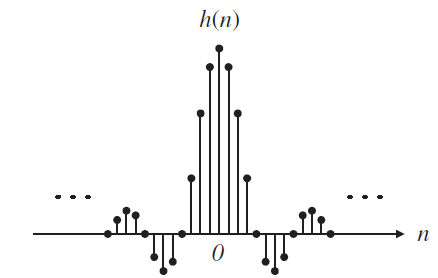 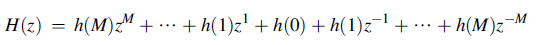 Symmetric
To obtain causal FIR filter, h(n) is delayed by M samples.
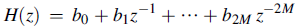 Where,
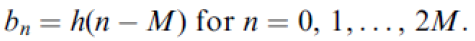 CEN352, Dr. Nassim Ammour, King Saud University
3
Ideal Impulse Responses for Standard FIR Filters
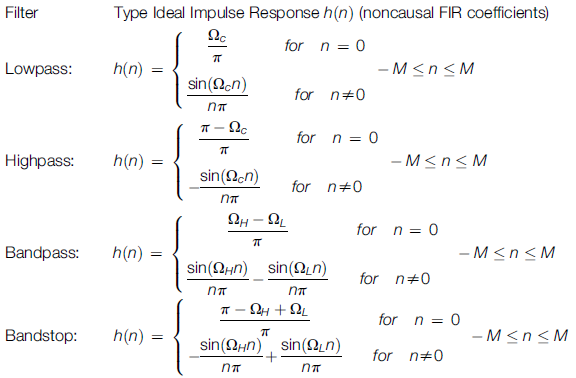 CEN352, Dr. Nassim Ammour, King Saud University
4
FIR Low Pass Filter Design
Example
Solution
Normalized cut-off frequency
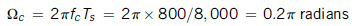 3-tap filter
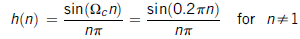 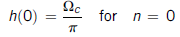 and
filter coefficients
From previous slide table
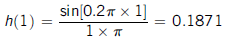 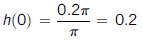 compute coefficients
and
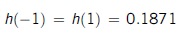 Using symmetry
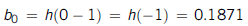 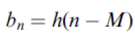 Delaying h(n) by
 M = 1 sample
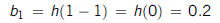 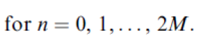 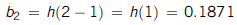 5
CEN352, Dr. Nassim Ammour, King Saud University
Example - Contd.
b. The transfer function: Causal FIR filter coefficients
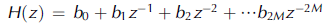 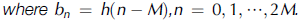 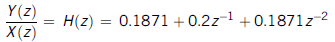 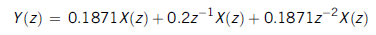 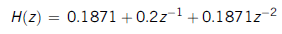 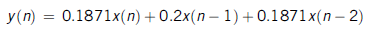 inverse z-transform
c. The magnitude frequency response and phase response
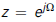 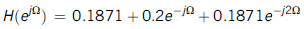 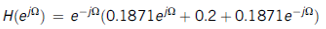 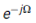 Factoring term
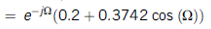 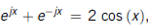 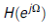 Using Euler formula
Magnitude and phase frequency
 response
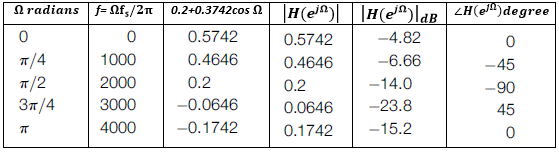 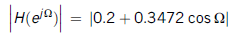 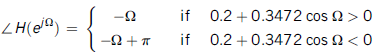 CEN352, Dr. Nassim Ammour, King Saud University
6
Linear Phase
If filter has linear phase property (the FIR coefficients are symmetric about the middle coefficient, and the FIR filter order is an odd number), the output will simply be a delayed version of input.
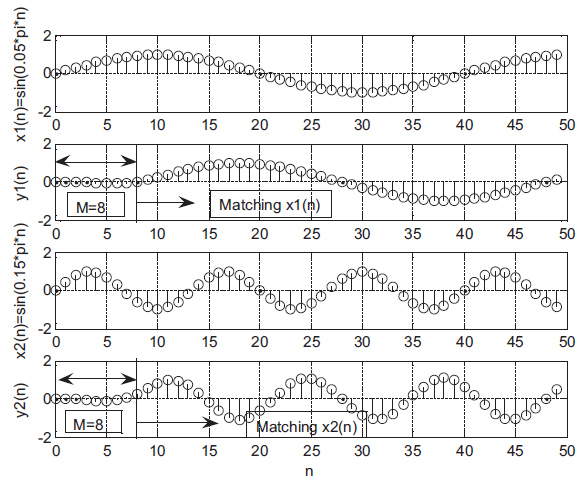 M=8 samples delay
Let, 17-tap FIR filter with linear phase property (M=8).
M=8 samples delay
CEN352, Dr. Nassim Ammour, King Saud University
7
Nonlinear Phase
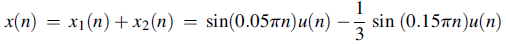 Input:
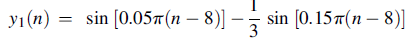 Linear phase filter output:
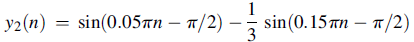 90 degree Non-linear phase filter output:
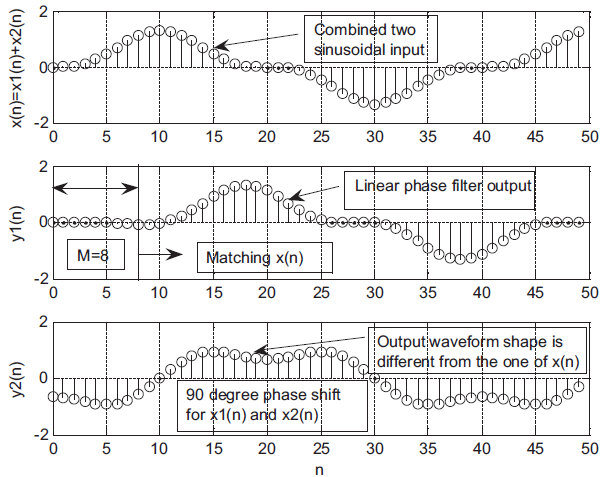 Input:
Linear phase filter output:
90 degrees  phase delay filter output:
Distorted!
8
CEN352, Dr. Nassim Ammour, King Saud University
FIR Filtering With Window Method
window functions are used to remedy the undesirable Gibbs oscillations.
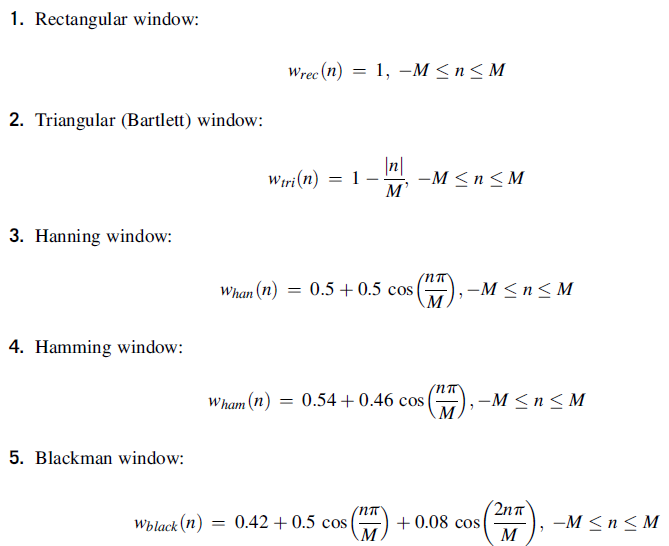 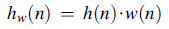 CEN352, Dr. Nassim Ammour, King Saud University
9
Example: Window Method
Problem:
Design a 5-tap FIR band reject (band-stop) filter with a lower cut-off frequency of 2,000 Hz, an upper cut-off frequency of 2,400 Hz, and a sampling rate of 8,000 Hz using the Hamming window method. Determine the transfer function.
Solution:
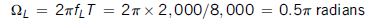 normalized cut-off frequencies
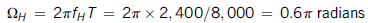 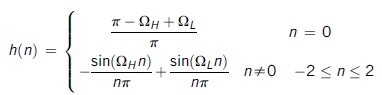 5-tap FIR
2M +‏ 1 = 5 then M=2
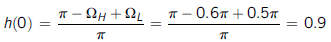 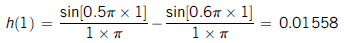 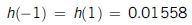 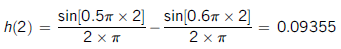 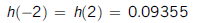 CEN352, Dr. Nassim Ammour, King Saud University
10
Example: Window Method –contd
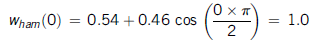 Hamming 
window 
function
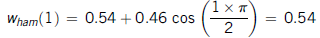 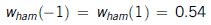 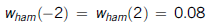 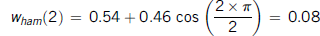 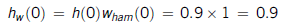 Windowed
 impulse
 response
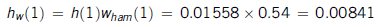 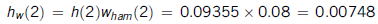 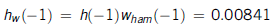 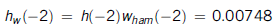 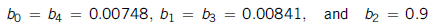 The transfer function
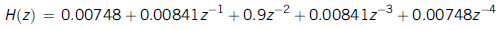 CEN352, Dr. Nassim Ammour, King Saud University
11
FIR Filter Length Estimation
Given the required stop-band attenuation and pass-band ripple specifications the appropriate window can be selected.
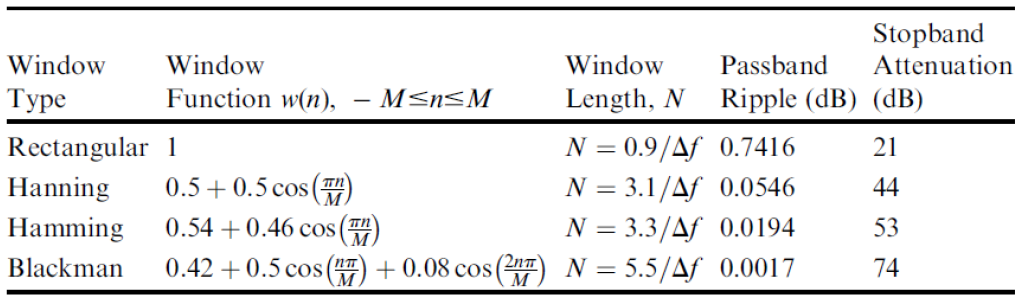 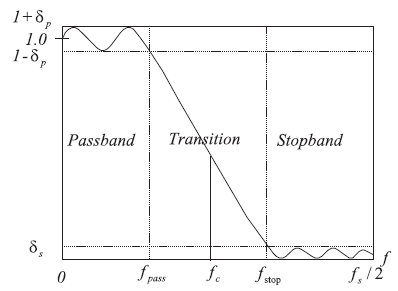 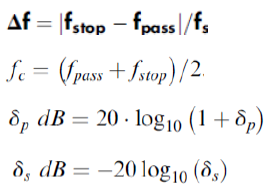 12
CEN352, Dr. Nassim Ammour, King Saud University
Example: FIR Filter Length Estimation
Problem:
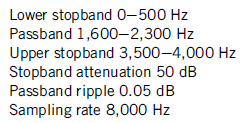 Use Hamming window
Design a BPF with
Solution:
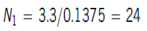 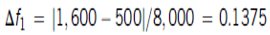 Choose nearest higher odd N = 25
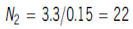 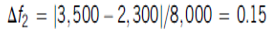 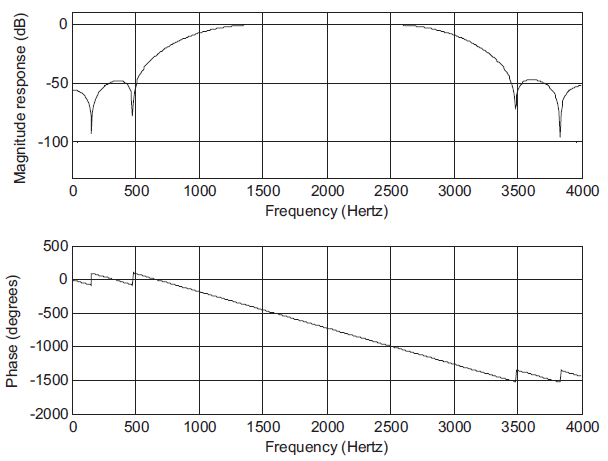 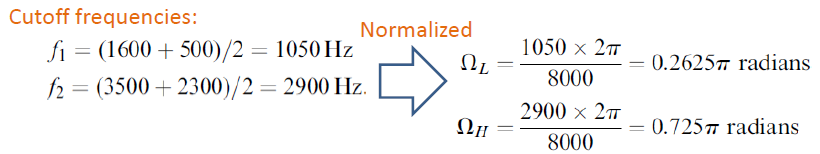 Using Matlab for the design
Filter type BPF
Window type Hamming
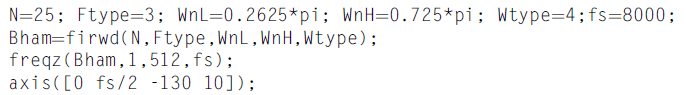 CEN352, Dr. Nassim Ammour, King Saud University
13
Application: Noise Reduction
We can design a digital filter to remove frequency components (noise) other than the desired frequency range.
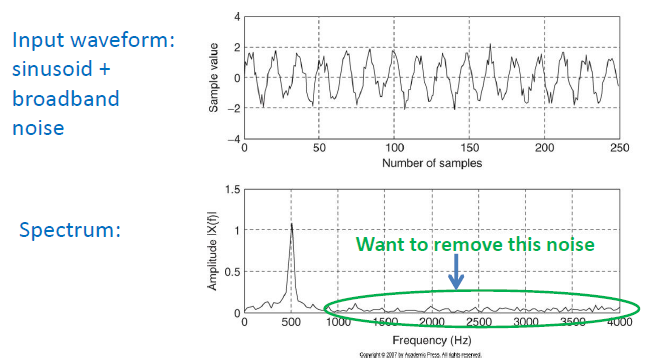 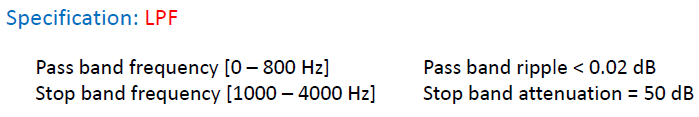 CEN352, Dr. Nassim Ammour, King Saud University
14
Application: Noise Reduction –contd.
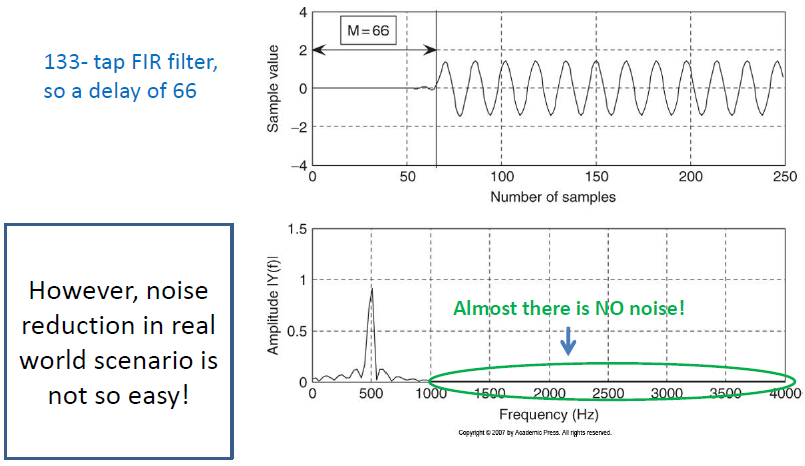 CEN352, Dr. Nassim Ammour, King Saud University
15
Frequency Sampling Design Method
Simple to design
The key feature of frequency sampling is that the filter coefficients can be calculated based on the specified magnitudes of the desired filter frequency response uniformly in the frequency domain.
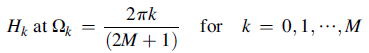 Filter length = 2M+1
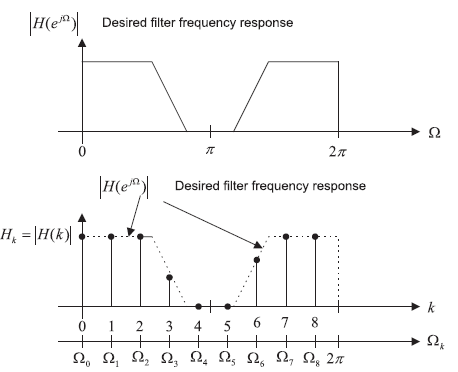 Calculate FIR filter coefficients:
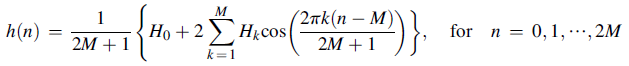 Use the symmetry:
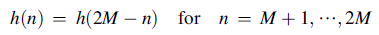 CEN352, Dr. Nassim Ammour, King Saud University
16
Example: Frequency Sampling Design Method
Problem:
Solution:
Sampled
 frequencies
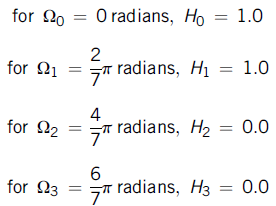 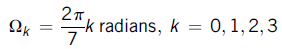 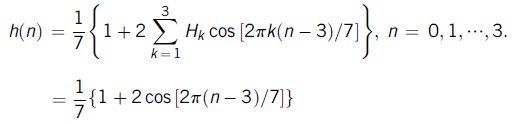 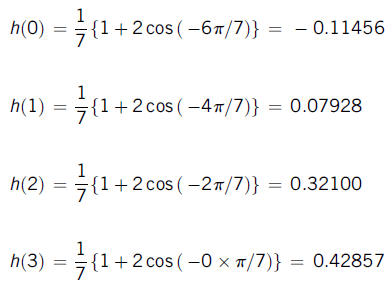 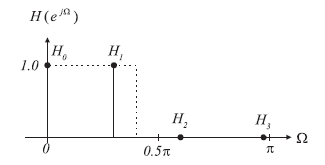 Hk at the specified frequencies
By 
 Symmetry
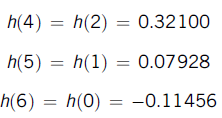 CEN352, Dr. Nassim Ammour, King Saud University
17
Coefficient Quantization Effect
Obtaining filter coefficients with infinite precision is impossible.
Filter coefficients are usually truncated or rounded off for the application.
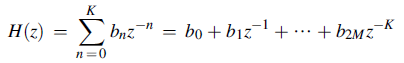 FIR filter transfer function with infinite precision coefficients:
FIR filter transfer function with quantized precision
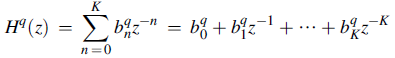 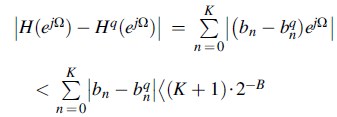 K=tap
Error of the magnitude frequency response
B=Number of Bits
K=tap
Example
25-Tap FIR filter, 8 bit code (sign + 7 bits for fraction
Let infinite precision coeff. = 0.00759455135346
CEN352, Dr. Nassim Ammour, King Saud University
18
IIR Filter Design
Definition:
Infinite impulse response (IIR) filter is described using :
IIR filter output depends also on the past outputs
IIR filter 
difference equation
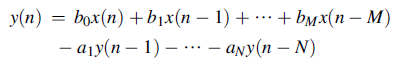 IIR filter 
transfer function
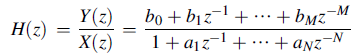 CEN352, Dr. Nassim Ammour, King Saud University
19
IIR Filter Design: Bilinear Transformation Method
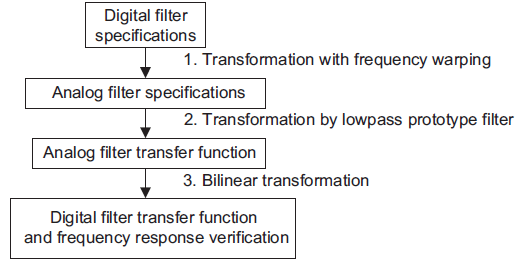 Steps of the design procedure
CEN352, Dr. Nassim Ammour, King Saud University
20
Bilinear Transformation Method
Prototype Transformation
Frequency Warping
For LPF and HPF:
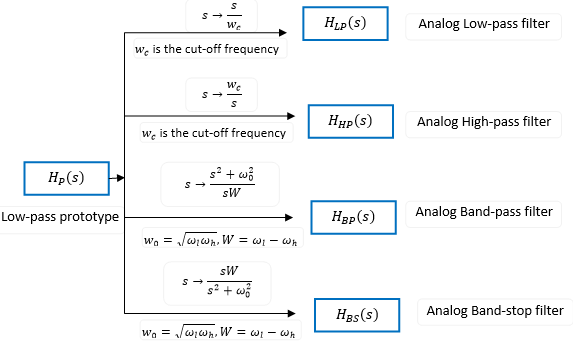 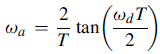 From analog LPF to desired analog filter
For BPF and BRF:
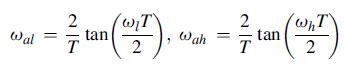 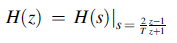 Obtained digital filter Transfer Function:
CEN352, Dr. Nassim Ammour, King Saud University
21
Bilinear Transformation Method
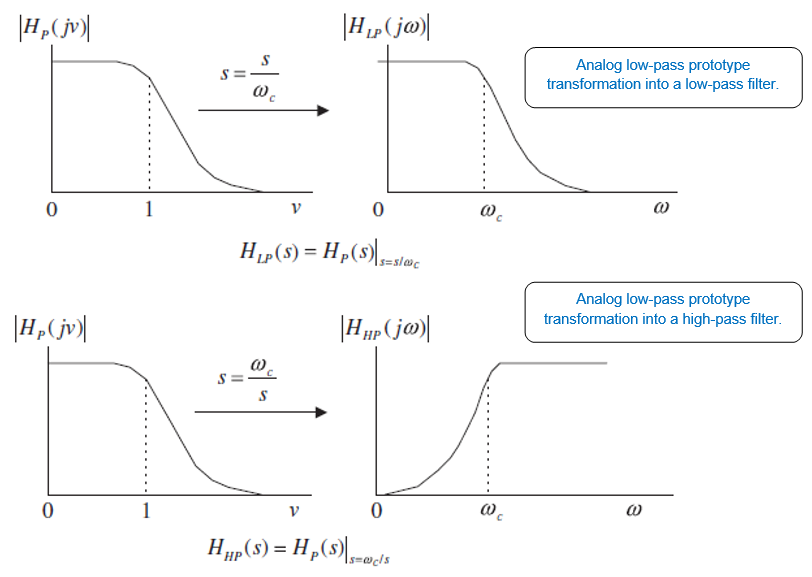 CEN352, Dr. Nassim Ammour, King Saud University
22
Bilinear Transformation Method
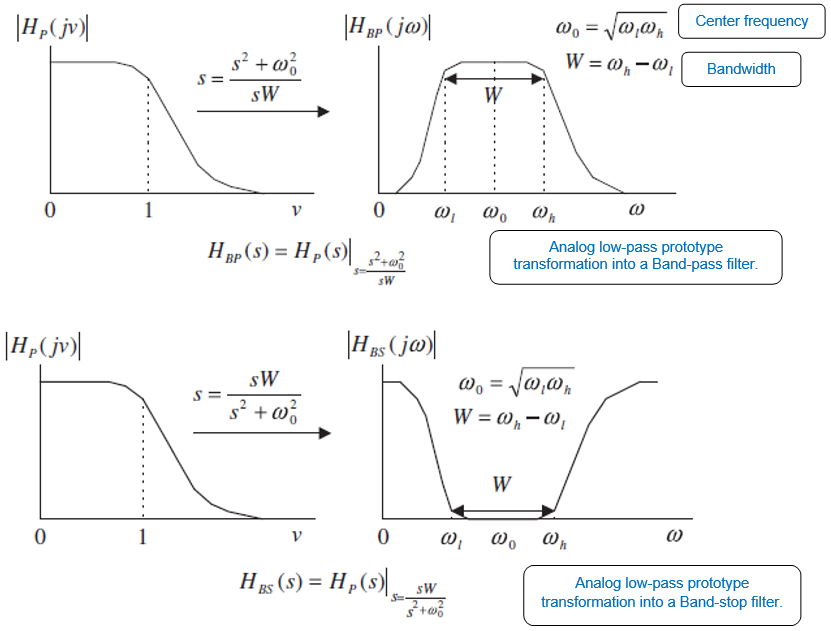 23
CEN352, Dr. Nassim Ammour, King Saud University
Example 1: Bilinear Transformation Method
Design a first-order high-pass digital Chebyshev filter with a cut-off frequency of 3 kHz and 1 dB ripple on the pass-band using a sampling frequency of 8,000 Hz.
Problem:
Solution:
Digital frequency (rad/s):
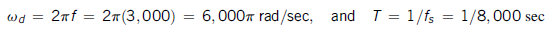 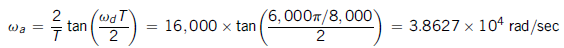 Pre-warped analog frequency :
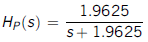 First-order LP Chebyshev filter prototype:
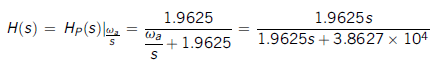 Applying transformation LPF to HPF:
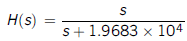 Dividing by 1.9625
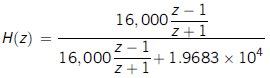 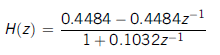 Applying BLT:
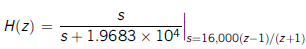 24
CEN352, Dr. Nassim Ammour, King Saud University
Example 2: Bilinear Transformation Method
Design a second-order digital band-pass Butterworth filter with the following specifications:
Problem:
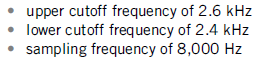 Solution:
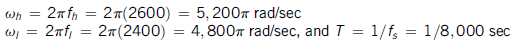 Digital frequencies:
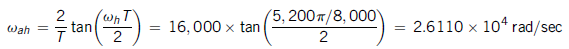 pre-warped analog frequency:
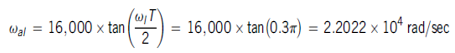 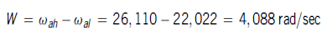 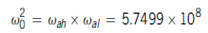 A first-order LPF prototype will produce second-order BPF prototype.
CEN352, Dr. Nassim Ammour, King Saud University
25
Example 2: Bilinear Transformation Method contd.
prototype transformation (LPF to BPF):
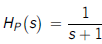 1st order LPF prototype:
Applying transformation LPF to BPF:
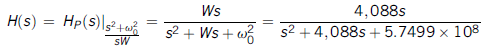 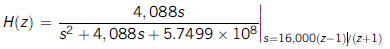 Applying BLT:
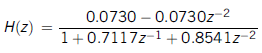 CEN352, Dr. Nassim Ammour, King Saud University
26
Pole Zero Placement Method
Second-Order BPF Design
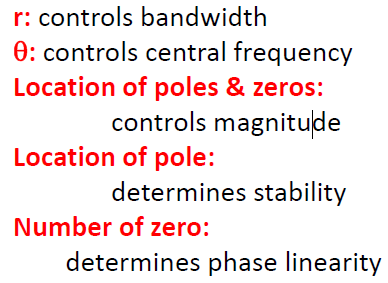 Zeros are placed at z=1 corresponding to DC (zero frequency), and z= -1, corresponding to the folding frequency
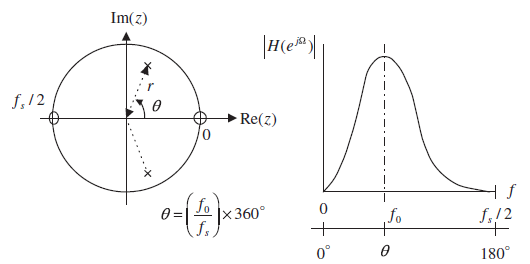 Pole-zero placement for a second-order narrow BPF.
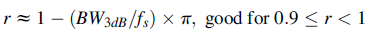 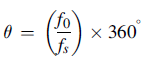 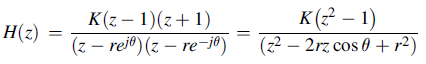 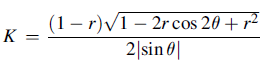 CEN352, Dr. Nassim Ammour, King Saud University
27
scale to have unit pass-band BPF gain
Pole Zero Placement Method
Poles amplitude Determines the  3 dB bandwidth
Second-Order BSF (Notch) Design
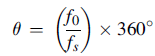 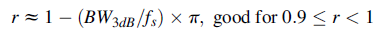 The zeros are placed on the unit circle with the same angles with respect to poles.
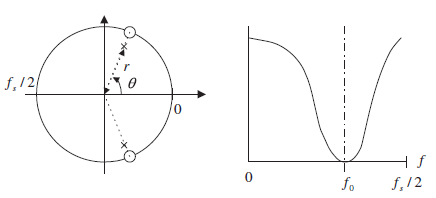 Poles angle Determines the center frequency
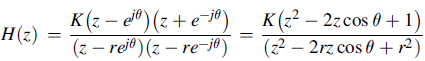 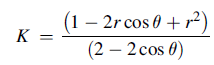 scale factor to adjust the BRF so it has a unit pass-band gain
Example
Sampling rate = 8,000 Hz
3 dB bandwidth: BW = 100 Hz
Design a second-order notch filter with
Narrow stop-band centered at f0 = 1,500 Hz
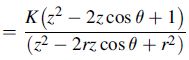 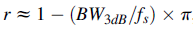 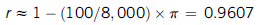 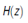 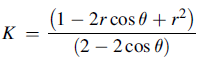 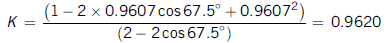 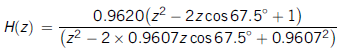 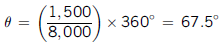 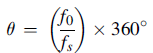 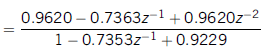 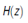 CEN352, Dr. Nassim Ammour, King Saud University
28
Pole Zero Placement Method
First-Order LPF Design
Pole placed on the real axis
Pole placed on the real axis
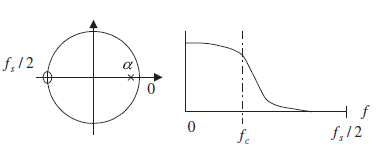 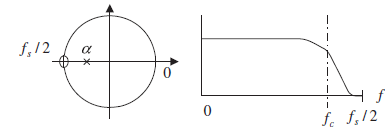 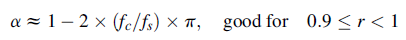 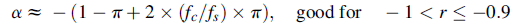 unit pass-band gain scale factor
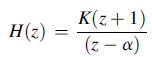 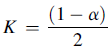 Transfer function
Example
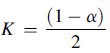 unit gain scale factor:
transfer function of first-order LPF is required to satisfy:
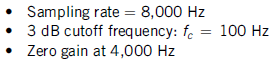 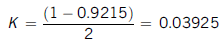 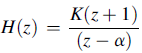 transfer function:
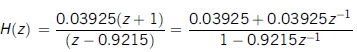 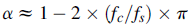 29
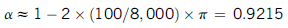 CEN352, Dr. Nassim Ammour, King Saud University
Pole Zero Placement Method
First-Order HPF Design
Pole placed on the real axis
Pole placed on the real axis
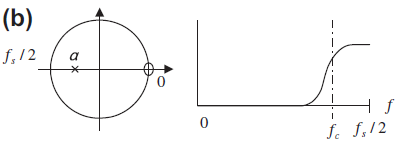 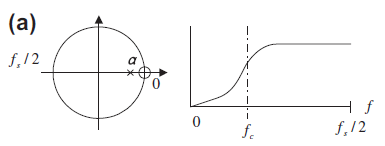 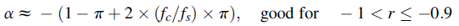 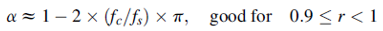 unit pass-band gain scale factor
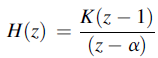 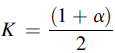 Transfer function
Example
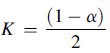 unit gain scale factor:
transfer function of first-order HPF is required to satisfy:
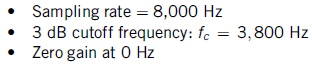 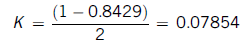 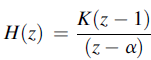 transfer function:
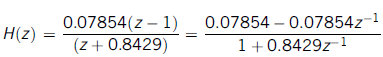 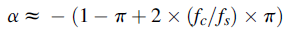 30
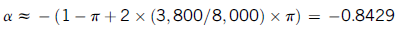 CEN352, Dr. Nassim Ammour, King Saud University
IIR Filter realization
Realize the first-order digital high-pass Butterworth filter using a direct-form I realization.
Example:
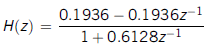 Solution:
Filter coefficients:
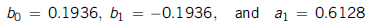 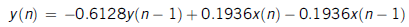 DSP equation:
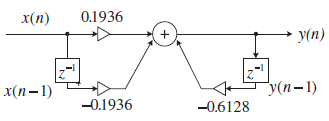 Implementation:
CEN352, Dr. Nassim Ammour, King Saud University
31
Application1: 60 –Hz Hum Eliminator
Hum noise: created by poor power supply or electromagnetic interference and characterized by a frequency of 60 Hz and its harmonics.
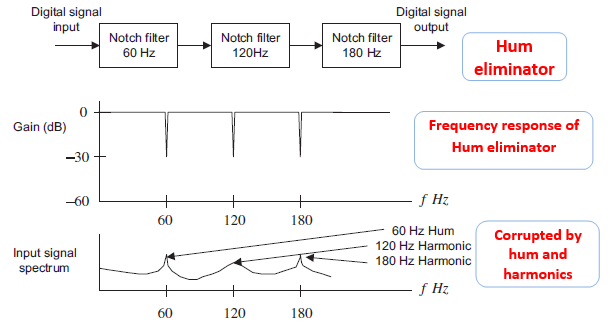 Eliminate the 60-Hz hum frequency with its second and third harmonics in most practical applications.
We can do this by cascading 3 notch filters having frequencies of 60 Hz, 120 Hz, and 180 Hz, respectively.
CEN352, Dr. Nassim Ammour, King Saud University
32
Application2: ECG Pulse
The ECG signal is produced by the electrical activity of the human heart, it is characterized by five peaks and valleys P, Q, R, S, and T.
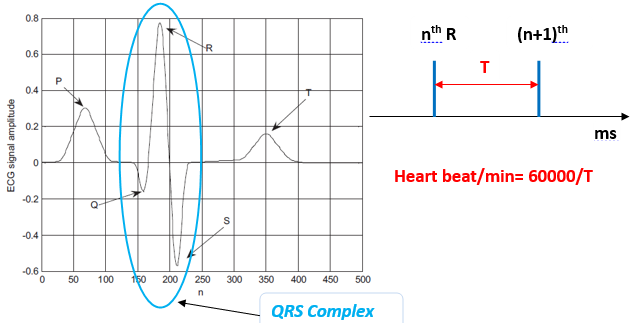 The properties of the QRS complex, (rate of occurrence and times, heights, and widths, provide information to cardiologists concerning various pathological conditions of the heart.
CEN352, Dr. Nassim Ammour, King Saud University
33
Heart Beat Detection Using ECG Pulse
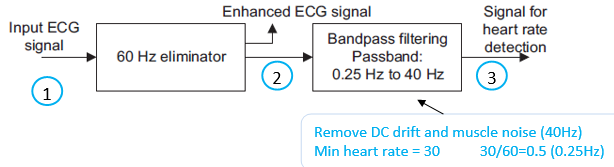 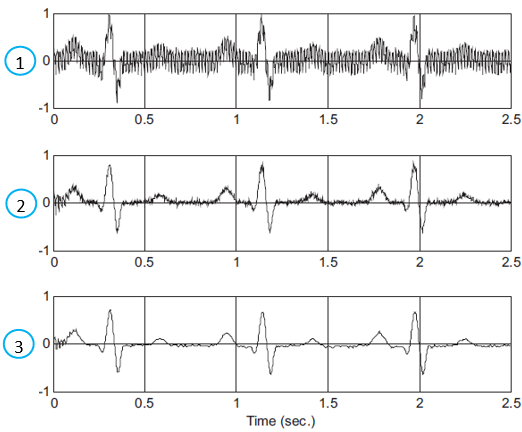 Initial corrupted ECG data (with 60-Hz interference and its 120 and 180 Hz harmonics, and muscle noise).
The 60-Hz interference and its harmonics of 120 and 180 Hz have been removed
Result after the band-pass filter
Original ECG signal occupies the frequency range from 0.01 Hz to 250 Hz (used for diagnostic-quality ECG).
CEN352, Dr. Nassim Ammour, King Saud University
34
Example: EGC Signal pre-processing
Problem:
Design the ECG signal pre-processing system for heart beat rate detection
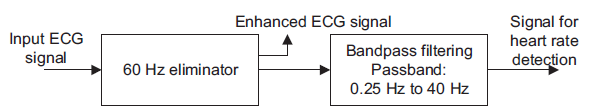 Solution:
60-Hz eliminator design (notch frequency of 60Hz)
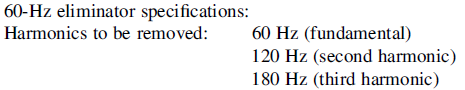 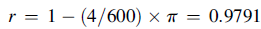 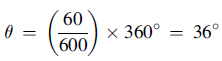 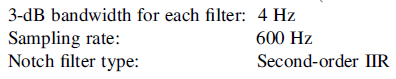 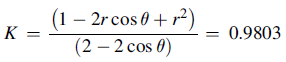 CEN352, Dr. Nassim Ammour, King Saud University
35
Example: EGC Signal pre-processing -contd
transfer functions and the difference equations
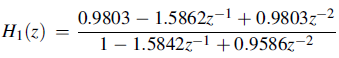 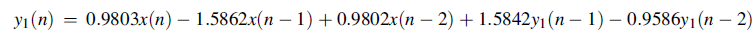 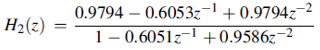 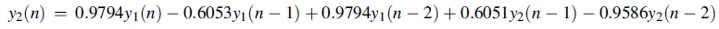 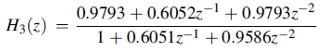 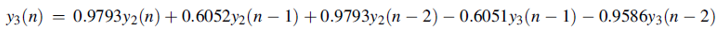 Frequency responses of three cascaded notch filters.
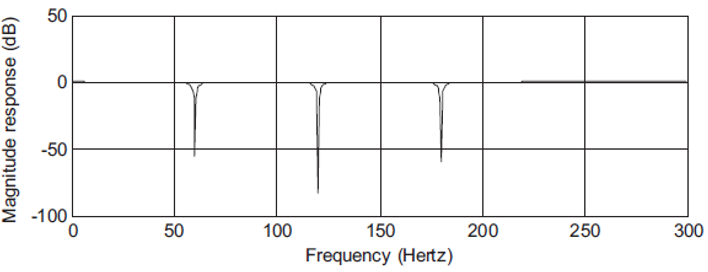 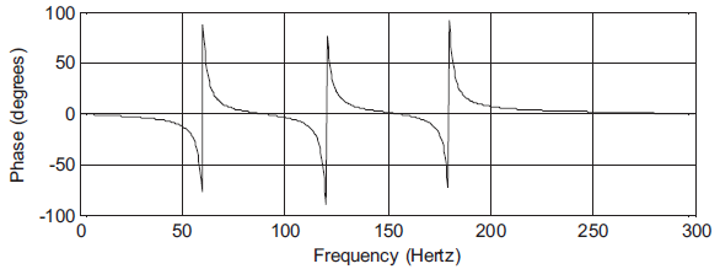 CEN352, Dr. Nassim Ammour, King Saud University
36
Example: EGC Signal pre-processing -contd
The second-stage design using the BLT
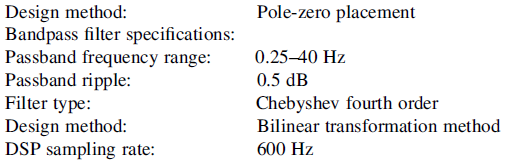 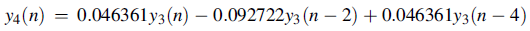 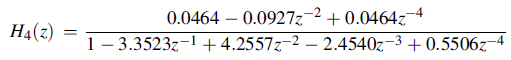 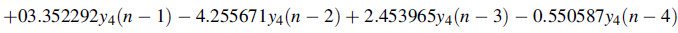 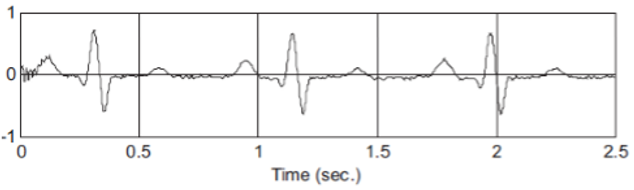 CEN352, Dr. Nassim Ammour, King Saud University
37